Творчество в група „Ежко“
Творчество в група „Ежко“
Творчество в група „Ежко“
Творчество в група „Ежко“
Творчество в група „Ежко“
Творчество в група „Ежко“
Творчество в група „Ежко“
Творчество в група „Ежко“
Празници в група „Ежко“
Празници в група „Ежко“
Празници в група „Ежко“
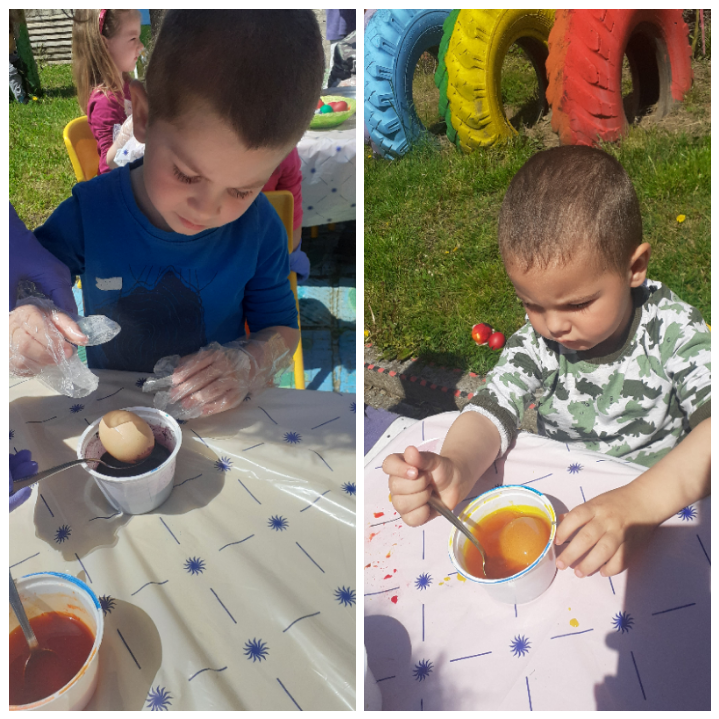 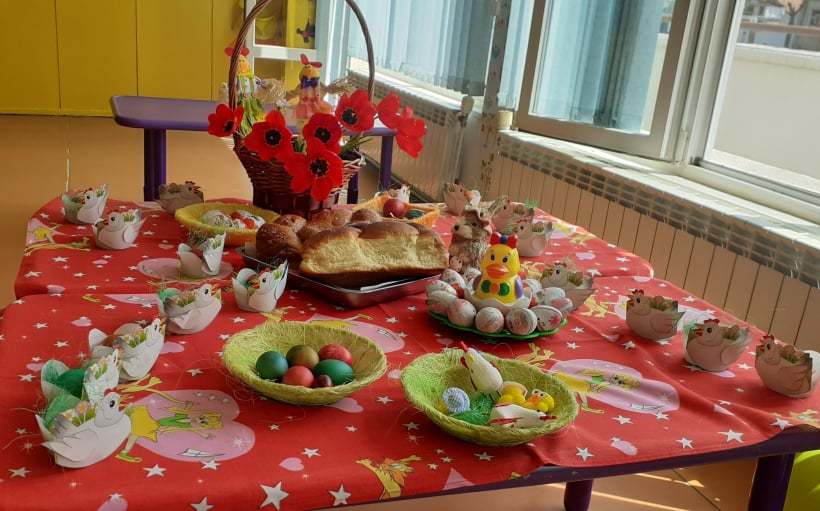 Празници в група „Ежко“
Празници в група „Ежко“
Празници в група „Ежко“
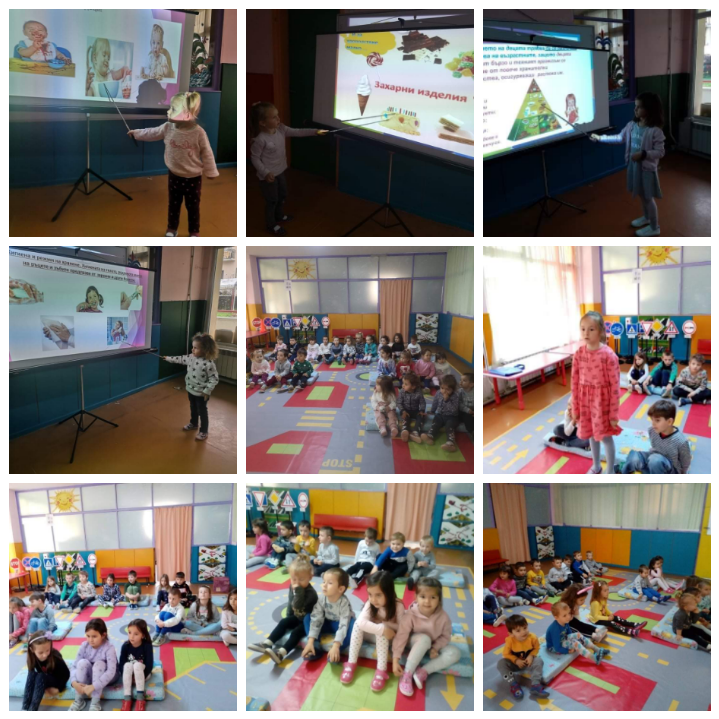 Игри в група „Ежко“